ATATÜRK ÜNİVERSİTESİ TIP FAKÜLTESİ 1. VE 4. SINIF ÖĞRENCİLERİNİN TIP EĞİTİMİNDEN BEKLENTİLERİ
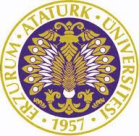 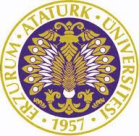 Hazırlayanlar: Elif Dadaş, Merve Tetik, C. Fatma Bekarlar, Ümran Çakıroğlu, M. Akif Şirin 
Sunanlar: Ayşegül GEDİK, Nursel BAL, Ufukay UÇAR
Danışman: Yrd. Doç. Dr. Yasemin ÇAYIR (Aile Hekimliği AD)
Amaç: Atatürk Üniversitesi Tıp Fakültesi 1. ve 4.
sınıf öğrencilerinin tıp eğitiminden beklentilerinin
karşılaştırılması amaçlanmıştır.

Yöntem: Araştırma 2012-2013 eğitim-öğretim
yılında 1. ve 4. sınıf öğrencilerinden rastgele
seçilen 50 kişi ile yapılmıştır. Öğrencilere tıp
eğitimi ile ilgili beklentilerinin sorgulandığı bir
anket formu uygulanmıştır. Veriler SPSS 20’ye
aktarılarak analiz edilmiştir. Anlamlılık düzeyi
p<0,05 kabul edilmiştir.

Bulgular: Katılımcıların %50’si (n=25) birinci,
%50’si (n=25) 4. sınıf öğrencisiydi. Öğrencilerin
%48’i kız, %52’si erkekti. Öğrencilerin tıp eğitimi
ile ilgili görüşleri Tablo 1’de görülmektedir.

Tablo 1. Öğrencilerin tıp eğitimi ile ilgili görüşleri
Dördüncü sınıfların %92’si, 1. sınıfların ise
%72’si sınıf mevcudunun öğrenmede etkili
olduğunu düşünüyordu. Her iki grup arasında bu
görüşle ilgili istatistiksel olarak anlamlı fark vardı
(p=0,021). Tablo 1’deki diğer sorularla ilgili
aralarında fark yoktu (p>0,05). Birinci sınıfların
%80’i öğrenci merkezli, %20 ‘si eğitici merkezli
eğitim isterken; 4. sınıflarda bu oran sırasıyla %48
ve %52 idi. Aralarında istatistiksel olarak anlamlı
fark vardı (p=0,018). 
Katılımcıların %46’sı devam zorunluluğunun
Sadece pratik derslerde olmasını istiyordu. Her iki
grup arasında görüş farkı yoktu (p>0,05). 

Sonuç:  Bu çalışmada 1.sınıfların daha çok
öğrenci,4. sınıfların ise eğitici merkezli eğitimi
savunduğu görüldü. Tıp eğitimi uzun ve yorucu
olmakla birlikte daha çok uygulama ağırlıklıdır.
Hastanelerde staj yapmaya başlayan 4. sınıf
öğrencileri eğiticilerin tecrübelerinden
faydalanmak için eğitici merkezli eğitimden yana
görüş bildirmiş olabilir. Nitekim öğrencilerin
büyük çoğunluğunun devam zorunluluğunun
sadece pratik derslerde olmasını istemeleri de
bununla ilişkilidir. Tıp öğrencilerinin beklentileri
alınarak eğitimin niteliği artırılabilir ve
yetişecek iyi hekimlerle toplum sağlığı da
iyileştirilebilir.
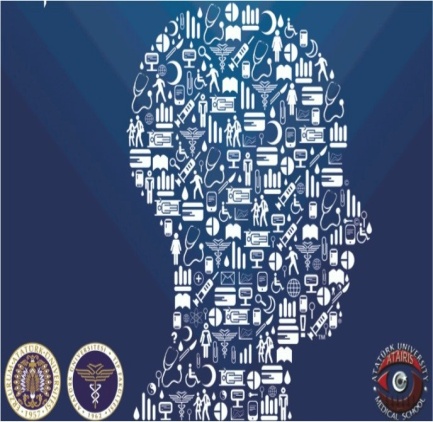 Öğrenci Bilimsel Araştırma Kongresi, 20 Mart 2013, Erzurum